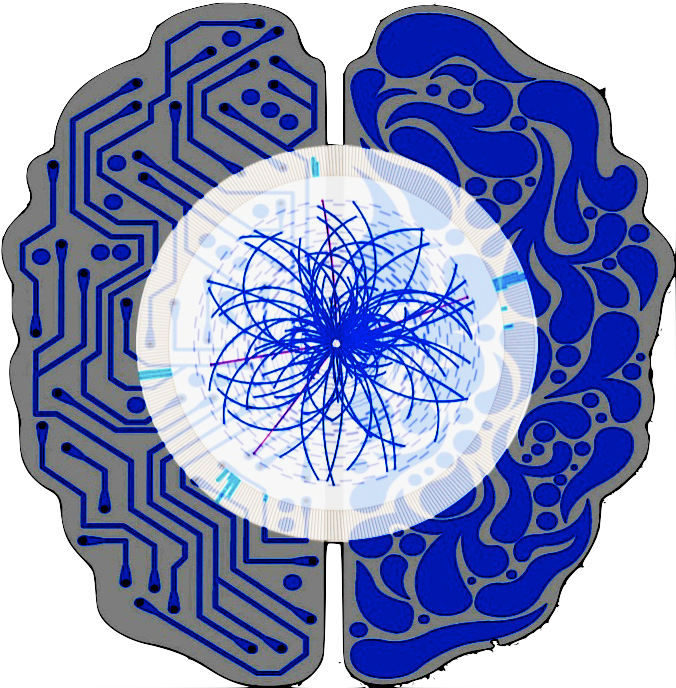 Fermilab AI Jamboree – Project Description
February 13, 2020 1:00 PM - 4:30 PM, Wilson Hall – Curia II
Contact
Name:
Jane Doe
jdoe@somewhere.com
Email:
x3000
Phone:
Project Name
Insert the project name here
Motivation
The need or motivation for the project
Challenges
Any challenges that the project faced (i.e. funding, resources, skill sets, data availability, etc.)
Solution
What does the final product look like (i.e. architecture, hardware used, software used, deployment environment, uses, etc.)
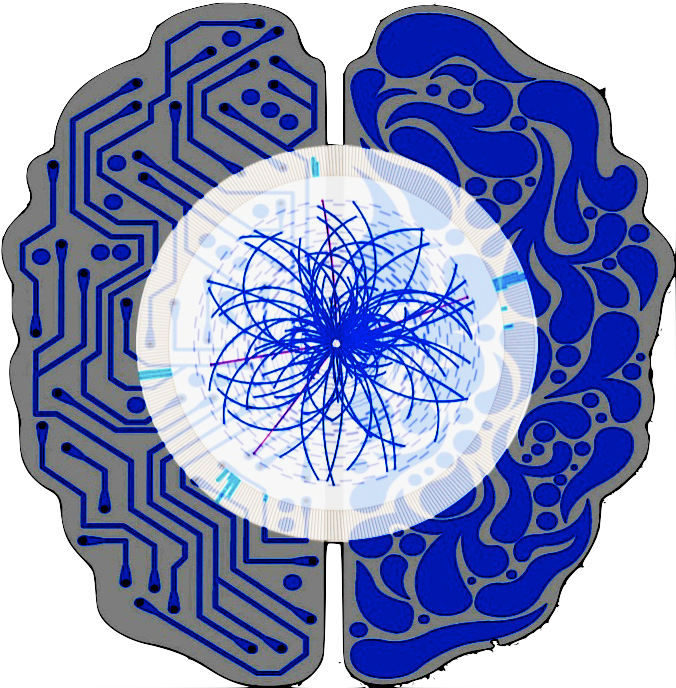 Fermilab AI Jamboree – Project Proposal
February 13, 2020 1:00 PM - 4:30 PM, Wilson Hall – Curia II
Contact
Name:
Jane Doe
jdoe@somewhere.com
Email:
x3000
Phone:
Project Name
Insert a project name here
Motivation
The need or motivation for the project
Challenges
Any challenges that the project faces (i.e. funding, resources, skill sets, data availability, etc.)